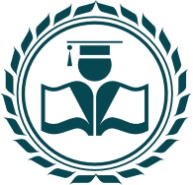 Государственная академия 
промышленного менеджмента 
имени  Н.П. ПАСТУХОВА
Задачи дополнительного профессионального образования в развитии Национальной Технологической Инициативы Университетов 3.0
Нина Н. Аниськина
заместитель председателя Комиссии Минобрнауки России по развитию ДПО
президент Союза ДПО;
ректор Государственной академии промышленного 		менеджмента имени Н.П.Пастухова
Телефон: +7 4852 30 35 83; 
E-mail:   rector@gapm.ru
19.05.2016
НЕПРЕРЫВНОЕ ОБРАЗОВАНИЕ ВЗРОСЛЫХ – современный приоритет государственной политики в сфере образования
НОВ – это совокупность двух видов деятельности: 
обучение, во время которого происходит формирование компетенций (профессиональных, социальных, личностных);
независимая оценка квалификаций, т.е. соотнесение результата обучения с определенными квалификационными уровнями, заданными квалификационными требованиями, профессиональными стандартами, рамками квалификаций.
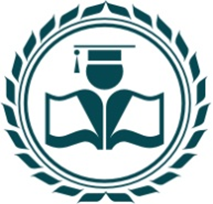 НЕПРЕРЫВНОЕ ОБРАЗОВАНИЕ ВЗРОСЛЫХ
Процесс формирования компетенций может реализовываться тремя способами:
как формальное образование (освоение образовательных программ в организациях, осуществляющих образовательную деятельность);
как неформальное образование (обучение вне образовательной организации, в том числе по месту работы (в форме наставничества, стажировки, обмена опытом и др);
как информальное (спонтанное) образование (индивидуальную познавательную деятельность).
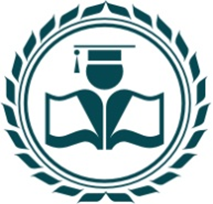 КОНЦЕПЦИЯ НЕПРЕРЫВНОГО ОБРАЗОВАНИЯ ВЗРОСЛЫХ
Функции непрерывного образования взрослых:
 Профессиональная
Социальная
Личностная
Задачи Концепции НОВ 
Формирование и признание квалификаций: поддержка и развитие широких возможностей для различных категорий взрослого населения в приобретении необходимых квалификаций на протяжении всей трудовой деятельности. 
Новая грамотность: создание условий для формирования ключевых компетенций и повышения функциональной грамотности взрослого населения. 
Личный рост и самореализация: развитие инфраструктуры и технологий сферы непрерывного образования взрослых для обеспечения личностного роста и самореализации различных категорий взрослого населения.
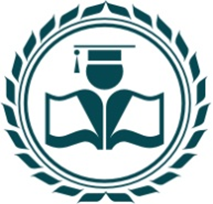 ОСНОВНЫЕ ПРИНЦИПЫ 
НЕПРЕРЫВНОГО ОБРАЗОВАНИЯ ВЗРОСЛЫХ
индивидуализация образовательных маршрутов 
доступность непрерывного образования
отсутствие тупиковых маршрутов (в т.ч. через развитие механизмов признания ранее полученного образования)
согласованность государственной политики в сфере непрерывного образования взрослых, экономики, промышленности, труда, социальной защиты, культуры и других сферах
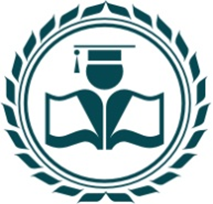 ФОРМИРОВАНИЕ И ПРИЗНАНИЕ КВАЛИФИКАЦИЙ
1.1 Развитие инфраструктуры и практики оценки и признания квалификаций, приобретенных формальным и неформальным путем; 
1.2 Развитие механизмов и практики формального признания результатов обучения, полученных в том числе неформальным путем; 
1.3 Поддержка развития систем корпоративного обучения 
1.4 Реализация целевых образовательных инициатив, направленных на приобретение и развитие перспективных квалификаций, в том числе для реализации Национальной технологической инициативы;
1.5 Развитие сетевой кооперации образовательных организаций;
1.6 Развитие отраслевых механизмов непрерывного профессионального развития персонала;
1.7 Развитие практики повышения квалификации взрослых в рамках деятельности профессиональных сообществ (в т.ч. в формате чемпионатов профессионального мастерства по методике WorldSkills);
1.8 Совершенствование финансовых механизмов получения образовательных услуг
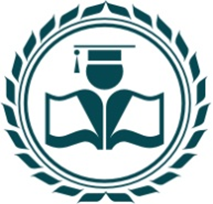 Национальная технологическая инициатива
Национальная технологическая инициатива заявлена Президентом Российской Федерации 4 декабря 2014 года в Послании к Федеральному собранию 

НТИ представляет собой комплекс проектов и программ, направленных на то, чтобы Россия получила инструмент по формированию рынков будущего, а российские компании – «национальные чемпионы» – получили на них значимую долю.

НТИ — это модель, по которой мы должны выбрать наиболее вероятные зоны прорыва и максимально быстро в них включиться.
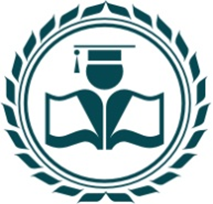 Национальная технологическая инициатива
В НТИ 3 основные гипотезы определили критерии выбора:
Отправная точка – потребности людей
Новые рынки будущего будут основаны на сетевом принципе
Планирование работы НТИ строится от будущего
Нужно уходить от парадигмы 50-летней давности: «инновации — это трансфер из науки в бизнес». 
Трансфер из науки в бизнес — это технологическая политика, не инновационная политика. … 
Инновационная политика — это выращивание нового класса игроков, обеспечивающих порядково более высокую маржинальность.
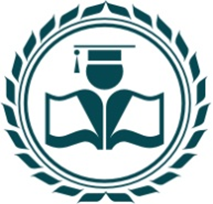 НТИ – это переход от технологической экономики к инновационной экономике
Инновационная экономика — это создание стартап-экономики, создание ниш, которые они могут осваивать. 
(компетенция по созданию бизнеса с нуля до глобального уровня за 2, 5, 10 лет с ответом на все фундаментальные вопросы, с разворачиванием от 3 человек до 3000 — эта технология и есть то, что называется «стартап»).

Технологическая экономика — это важный фундамент, но это предыдущая модель.
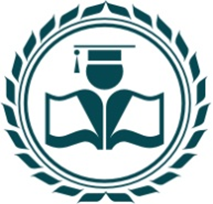 Университет 3.0- это фундаментальная инфраструктура, на основании которой вырастают стартапы.
В концепции Университета 3.0 слиты и качества нового поколения (следующие шаги за стартапами 3.0.): 
университет как реактор экосистемы, как центр создания отрасли  
Концепция Университета 3.0. – это не только образование и исследования, но и технологические и бизнес-компетенции и предпринимательская культура. Университет – центр изменений, агент развития региона, отраслей, страны. Приоритет на развитии компетенций лидерства.
На Клондайке более всего заработали не те, кто мыл золото, а те, кто продавал им лопаты!
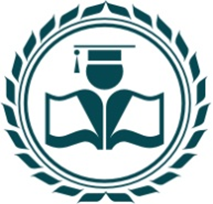 АСИ ХАРАКТЕРИЗУЕТ ОЩЕЕ СОСТОЯНИЕ РОССИЙСКИХ УНИВЕРСИТЕТОВ
Патологическая отсталость. Университеты – лидеры, должны опережать до уровня запредельной непонятности, жить будущим, в котором будут жить их студенты, когда получат специальность
Вторичность. Ни студенты, ни большая часть ППС не являются лидерами рынка в части компетенций – а потому им вечно придется доучиваться самостоятельно или в компаниях. 
Клановость. Спрос на высшее образование – элемент статусного потребления. Доступ к рынку статусов – административная рента, потому ее менеджмент – это рентный менеджмент. Потому всегда только «свои», только клановая система повышения. «Чужие здесь не ходят» 
Удержание ресурсов. Приоритет по распределению ресурсов – для «своих», кто прижился и кто «доказал преданность». Привлечение суперзвезд для лакировки убогости среднего звена. Отсутствие позиций для «молодых волков» 
Местячковость и узость функций. Университет по-прежнему – поставщик кадров и немного – идей и технологий. Однако университет будущего – это реактор, создающий и трансформирующий регионы, отрасли, страны. Нет адекватного горизонта – нет ресурсов – нет результатов
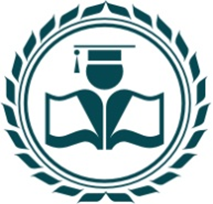 ЗАДАЧИ УНИВЕРСИТЕТА 3.0
Принудительный фокус на будущем. 
Жесткая привязка целевых показателей к успешности работы в рамках НТИ, стратегического планирования планирования, форсайтинга. Оценка качества визионерства – с помощью глобальных профессионалов, «совет пророков».
Профессии будущего. 
Жесткий фокус на создание не менее 3х направлений в год, с переводом на профессии будущего не менее 10% студентов. Только в кооперации с рынком и компаниями. Создание совета рынка по перспективным кадрам с индустриальными лидерами – российскими и глобальными.
Открытость и прозрачность управления. 
Профессионалы с кросс- дисциплинарным опытом – в управление. Набсоветы – из числа предпринимателей и визионеров. Развитие инновационно-технологического блока – людьми из бизнеса с доказанными трек-рекордами. Жесткая привязка KPI высшего руководства к уровню открытости университетов для индустрий, инвестиций, предпринимательства.
Расширение ресурсов для преобразований. 
Привлечение глобальных визионеров, корпораций, инвесторов. Создание советов «пророков» и партнеров. Прививка навыка и вкуса к опережающему развитию. 
Обучение текущих команд, выращивание и привлечение звезд. 
Контакты с лучшим мировым опытом и экспертизой, партнерство с лидерами, коллаборация с успешными, вхождение в лидерские проекты.
Поиск потенциальных звезд.
Создание системы отбора «молодых волков» и методов их отбора и мотивации. 	           Массовый реэкспорт талантов. Фокусировка ресурсов поддержки на их успешных проектах.
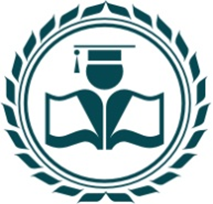 ПРОЕКТ АКАДЕМИИ ПАСТУХОВА
Создание и реализация многоуровневой (полиструктурная) модели непрерывного образования в организациях высшего образования для обеспечения поддержки НТИ, в том числе на основе сетевого взаимодействия.

Модель должна включать: 
инструментарий по проектированию профилей компетенций специалистов «будущих» отраслей, предназначенный для применения ППС при формировании индивидуальных траекторий непрерывной подготовки кадров;
инструментарий по проектированию среды формирования компетенций специалистов для «будущих» отраслей с учетом возможностей неформального образования;
подготовку инновационных команд в университетах, в которые входят руководители и ППС, направленную на понимание целей и задач НТИ, запуск процессов саморазвития команд и отдельных их участников;
дополнительную подготовку ППС в целях введения акцентов на технологическое предпринимательство и запуск процессов творческого саморазвития, создания и поддержки стажировочных площадок для вовлечения других профессиональных образовательных организаций и организаций высшего образования, для организации ДПО в новых отраслях НТИ.
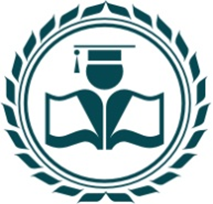 Государственная академия промышленного менеджмента им. Н.П.ПАСТУХОВА
БЛАГОДАРЮ 
ЗА ВНИМАНИЕ
Телефон: +7 4852 30 35 83; 
E-mail:   rector@gapm.ru
Дополнительная информация:

http://www.youtube.com/watch?v=DHfLF6G2JxQ

http://anticomplexity.org/konspekt-kruglogo-stola-universitety-3-0-v-nti/
://www.youtube.com/watch?v=DHfLF6G2JxQ

http://anticomplexity.org/konspekt-kruglogo-stola-universitety-3-0-v-nti/